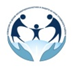 Территориальная комиссия по делам несовершеннолетних и защите их прав Тутаевского муниципального района напоминает детям и взрослым о том, 
что спасателям часто приходится спасать людей, провалившихся под лёд. 
Особенно тонкий лед представляет опасность для человека в марте-апреле и
 в октябре-декабре
ЕСЛИ СЛУЧИЛАСЬ БЕДА:

 Что делать, если вы провалились в холодную воду: 

Не паникуйте, не делайте резких движений, сохраните дыхание.
Раскиньте  руки  в  стороны  и  постарайтесь  зацепиться за кромку льда, придав телу горизонтальное положение.
Зовите на помощь: «Тону!»
Попытайтесь осторожно налечь грудью на край льда и забросить одну, а потом и другую ноги на лед.
Если лед выдержал, перекатываясь, медленно ползите в ту сторону, откуда пришли, ведь здесь лед уже проверен на прочность.
Не останавливаясь идите к ближайшему жилью, выжать одежду.
Отдохнуть можно только в тёплом помещении. 

Если нужна ваша помощь:    
Попросите кого-нибудь вызвать «скорую помощь» и спасателей или сами вызовите их по сотовому телефону «112».
Вооружитесь любой длинной палкой, доской, шестом или веревкой.
Можно связать воедино шарфы, ремни или одежду.
Ползком, широко расставляя при этом руки и ноги и толкая перед собою спасательные средства, осторожно передвигайтесь к полынье.
Остановитесь в нескольких метрах от находящегося в воде человека и бросьте ему веревку, край одежды, подайте палку, лыжу или шест.
Осторожно вытащите пострадавшего на лед и вместе с ним ползком выбирайтесь из опасной зоны.
Доставьте пострадавшего в теплое место. Окажите ему помощь: снимите с него мокрую одежду, энергично разотрите тело (до покраснения  кожи), напоите горячим чаем. Вызовите скорую медицинскую помощь.

БЕРЕГИТЕ СВОЮ ЖИЗНЬ!
.
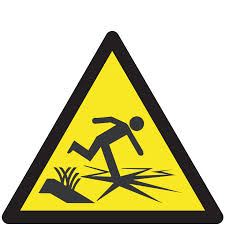 ЭТО НУЖНО ЗНАТЬ:

Безопасным для человека считается лед толщиной не менее 10 см в пресной воде и 15 см в соленой.
В устьях рек и протоках прочность льда ослаблена. Лед  непрочен в местах быстрого течения, бьющих ключей и стоковых вод, а так же в районах произрастания водной растительности, вблизи деревьев, кустов, камыша.
Если температура воздуха выше 0 градусов держится более трех дней, то прочность льда снижается на 25%.
Прочность льда можно определить визуально: лед голубого цвета – прочный, белого – прочность его в 2 раза меньше, матово белый или с желтоватым оттенком - ненадежен.
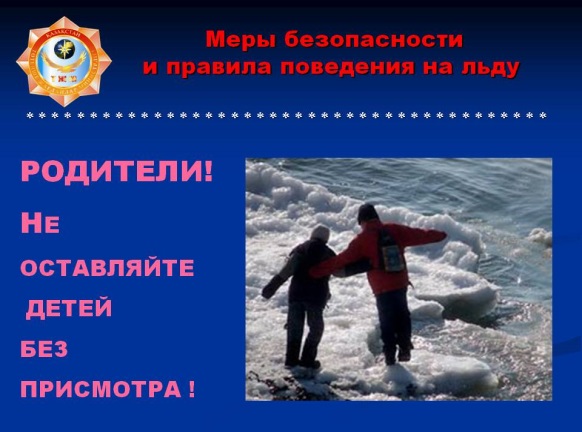